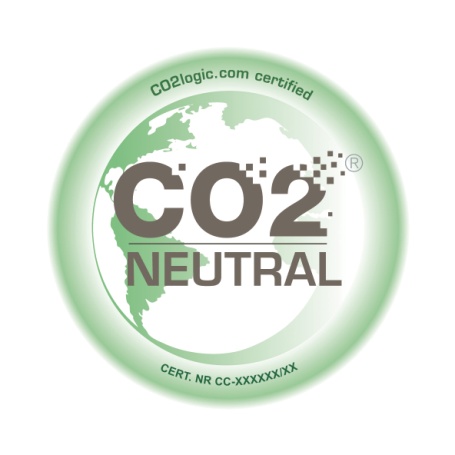 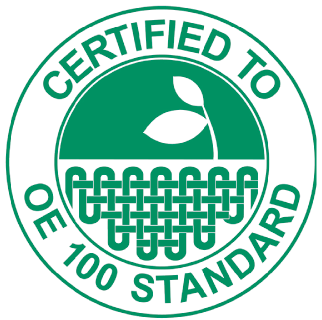 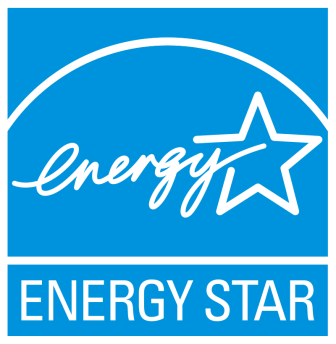 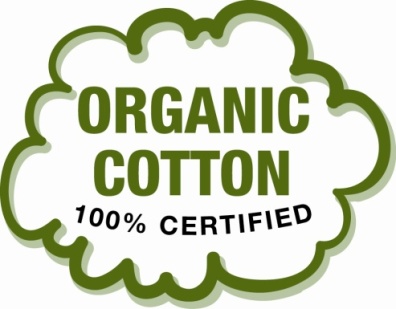 Eco & Social Responsibility Labels
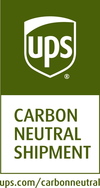 Rami E. Kremesti M.Sc.
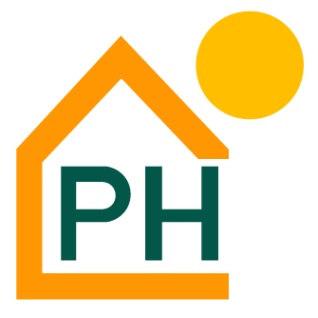 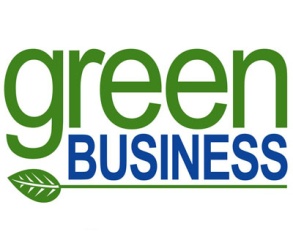 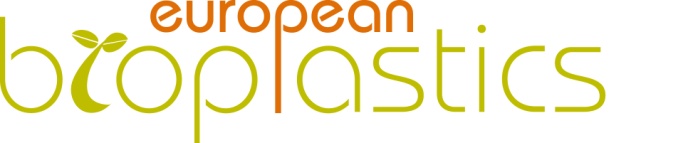 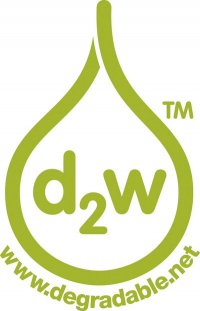 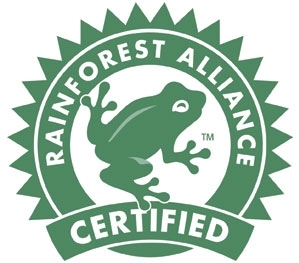 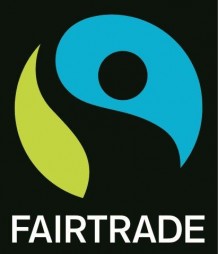 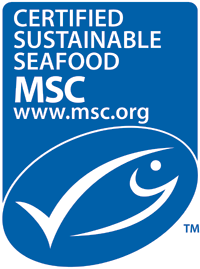 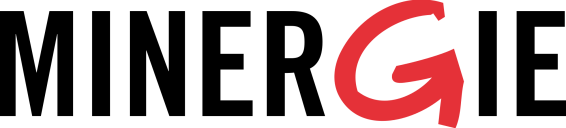 Low Impact Dyes/Organic Cotton
An estimated 17-20% of industrial water pollution comes from textile dyeing
Mordants fix the dye to the fabric and some are toxic
Natural vs. Synthetic Dyes?
Sustainable fabrics vs. Petrochemical fabrics
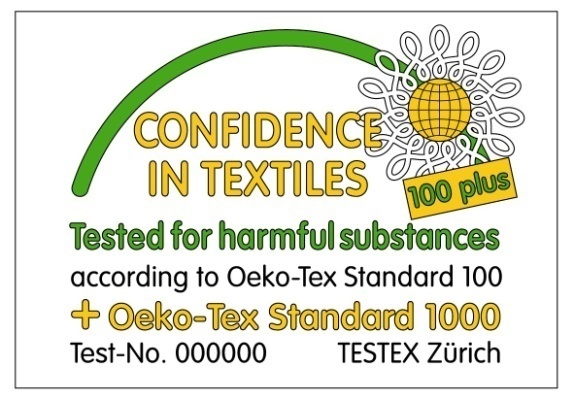 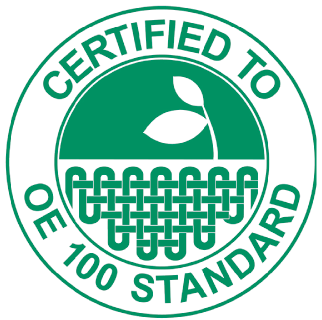 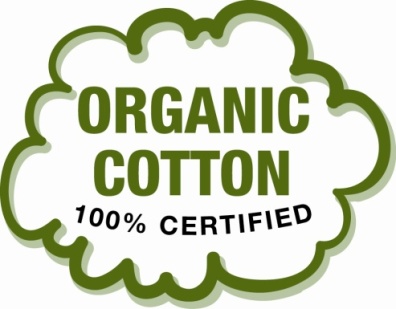 Fuel Efficient Cars with Low Emissions
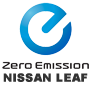 "LEAF" as a acronym for Leading, Environmentally friendly, Affordable, Family car
Volkswagen XL1 does 300 MILES to the gallon
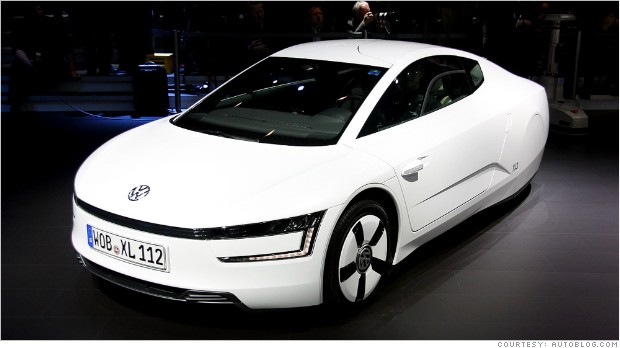 Daimler AG's marketing name for engines equipped with advanced NOx reducing technology for vehicle emissions control in diesel-powered vehicles. NOx and SOx are responsible for acid rain.
Environmentally Friendly Detergents/Cleaners/Paint/Jeans/Paper – Green Chemistry
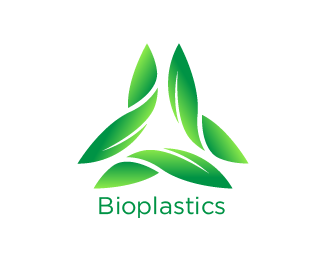 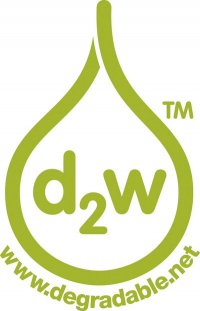 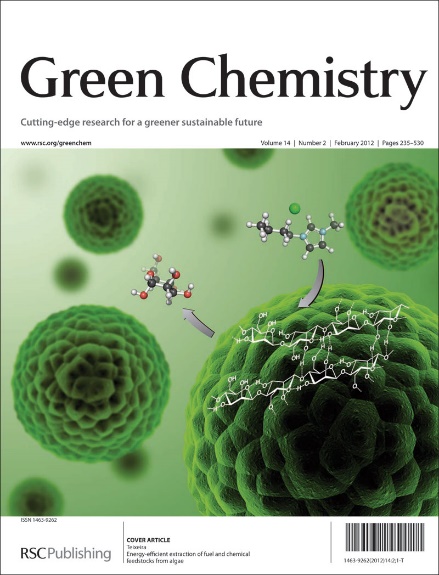 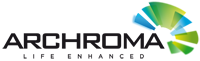 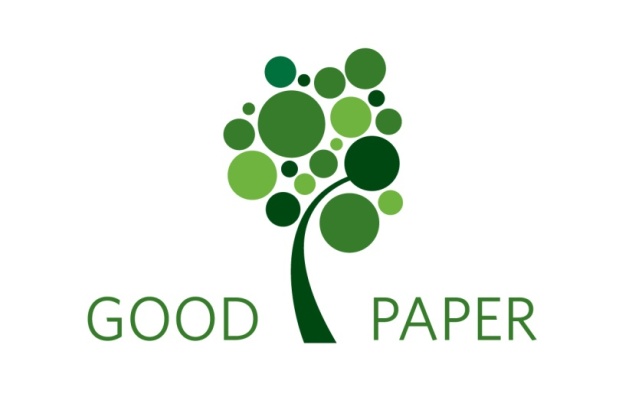 Archroma Advanced Denim – Eco Jeans
Environmentally Friendly Paint
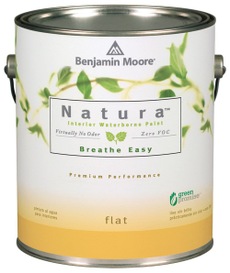 High BOD5 low COD
Eco Friendly Cosmetics
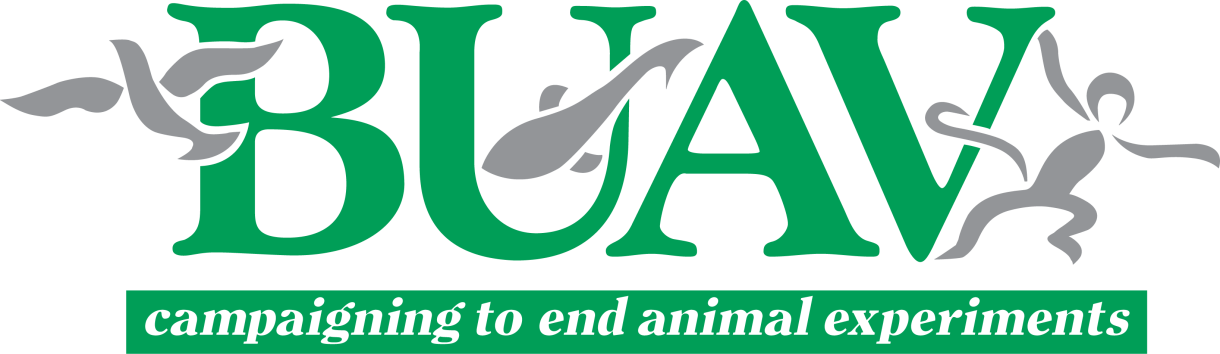 British Union for the Abolition of Vivisection (BUAV)
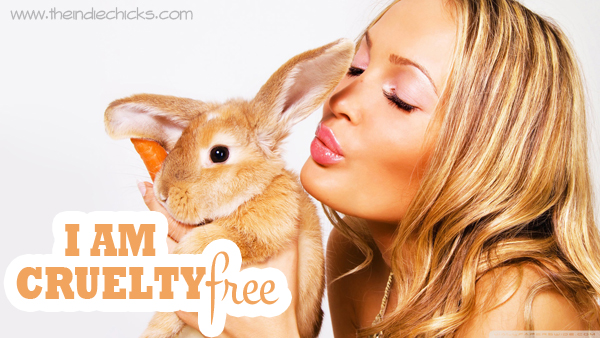 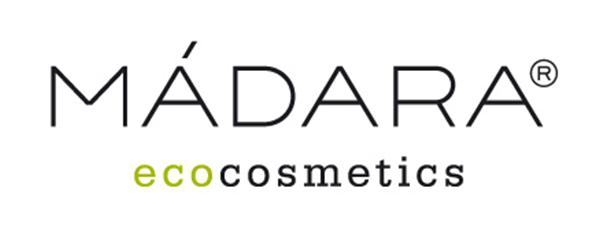 Halogen Free Electrical Cables/Eco Light Bulbs
Restriction of the Use of Certain Hazardous Substances ( RoHS )

Low Smoke Halogen Free  (LSHF)
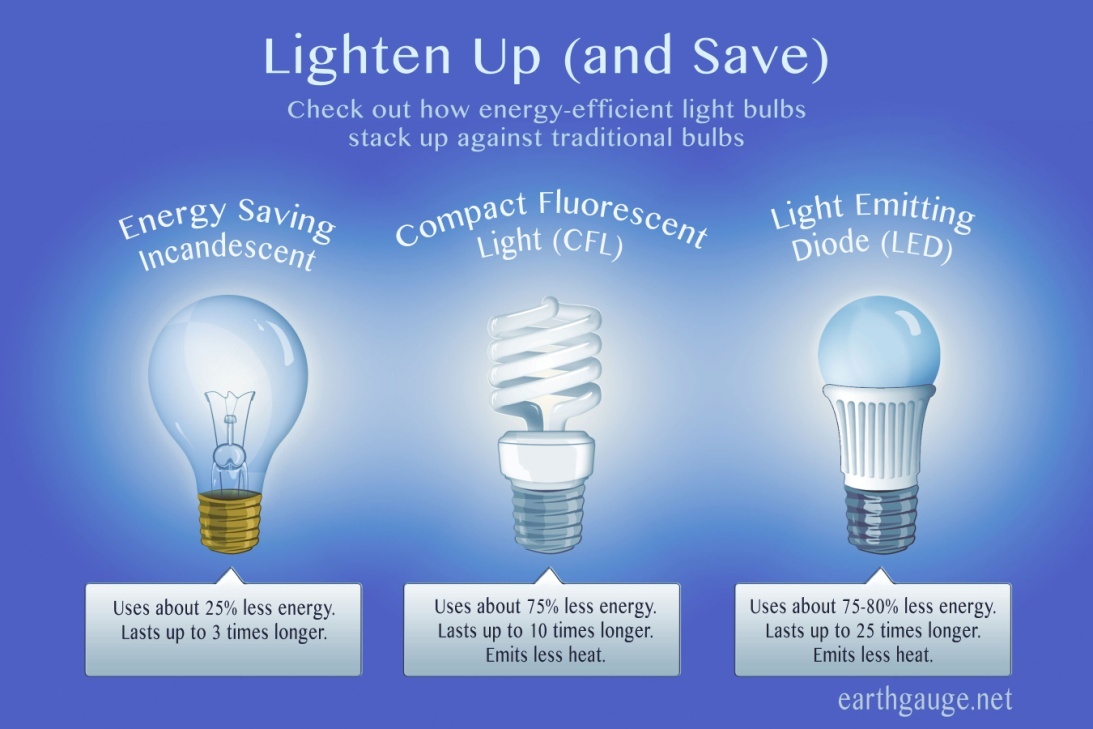 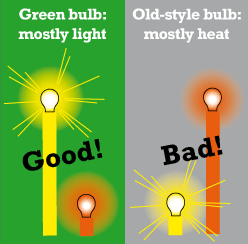 Waste Water Treatment and Water Recycling
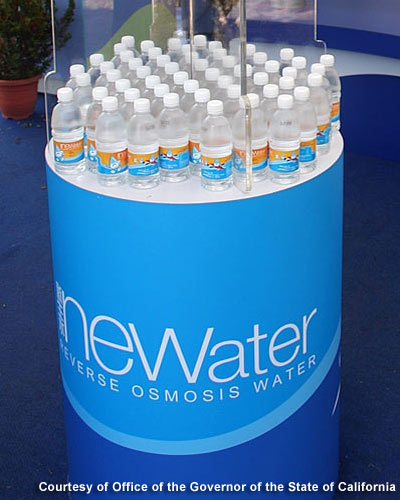 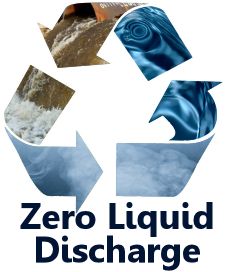 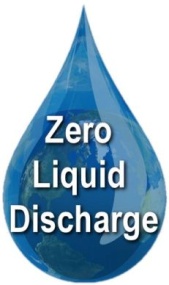 NEWater is treated sewage that is fit for drinking !
[Speaker Notes: NEWater is the brand name given to reclaimed water produced by Singapore's Public Utilities Board. More specifically, it is treated wastewater (sewage) that has been purified using dual-membrane (via microfiltration and reverse osmosis) and ultraviolet technologies, in addition to conventional water treatment processes. The water is potable and is consumed by humans, but is mostly used by industries requiring high purity water.]
Recycling: The 4 R’s
Paper – cardboard – plastic – organic waste – glass - cooking oil – used light bulbs – batteries – cans – electronics
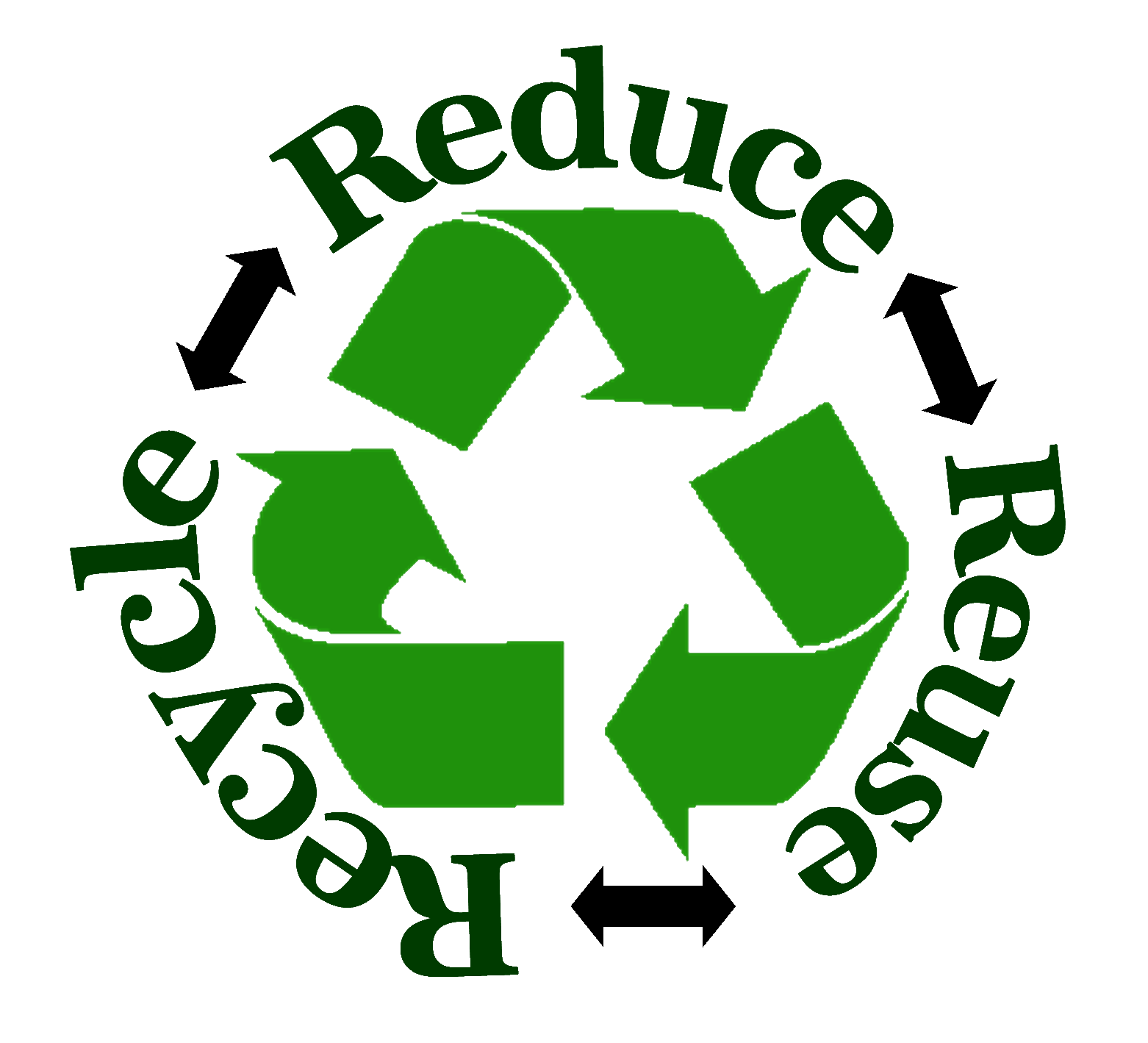 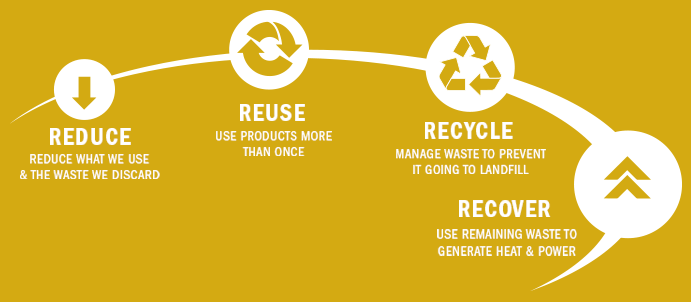 Environmental Impact Assessment
Low Impact Organic Farming/Food
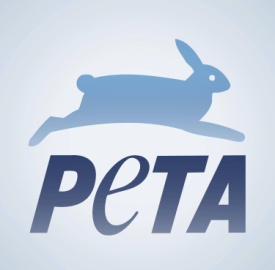 No harmful pesticides
No harmful herbicides
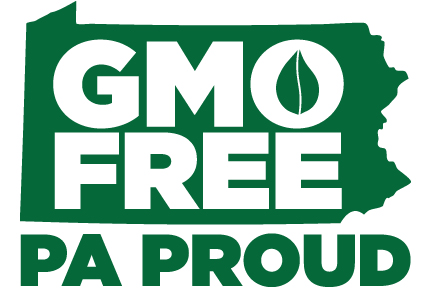 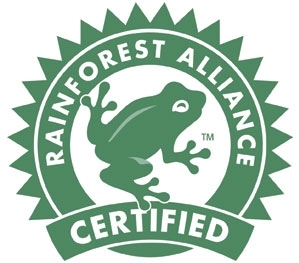 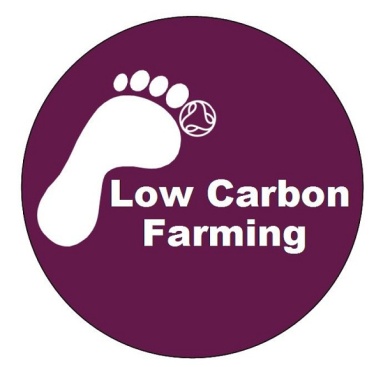 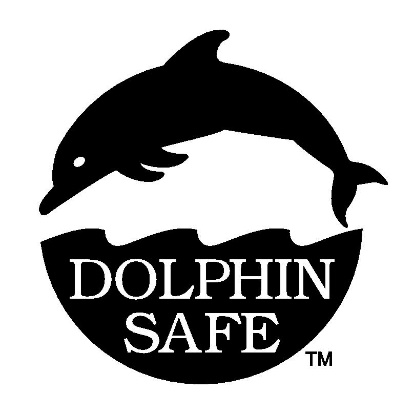 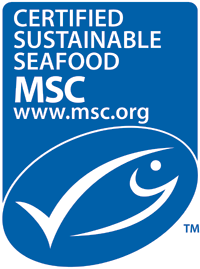 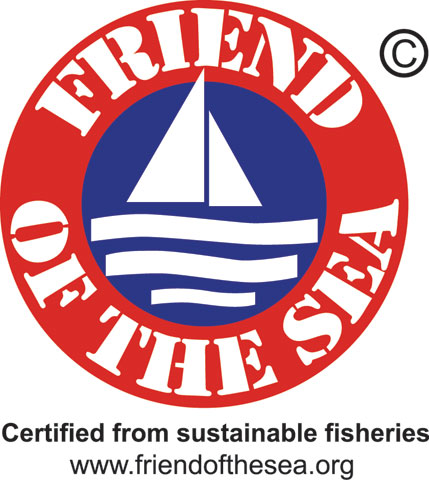 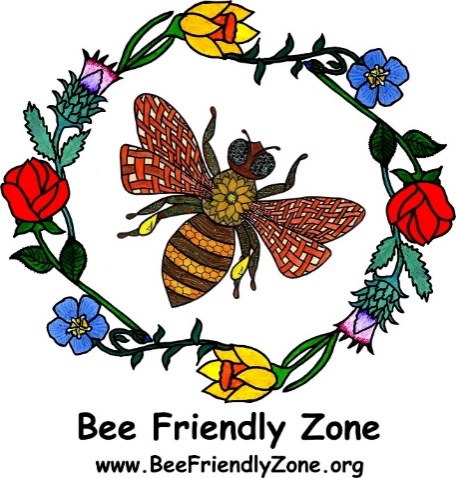 Low Carbon Footprint Homes/Appliances/Offices
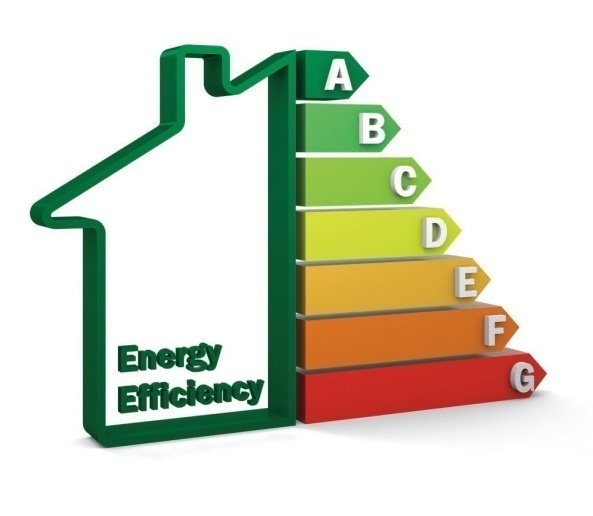 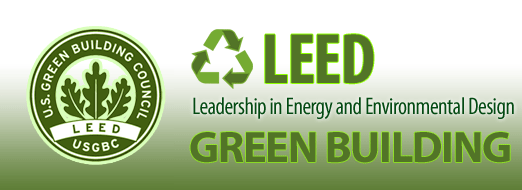 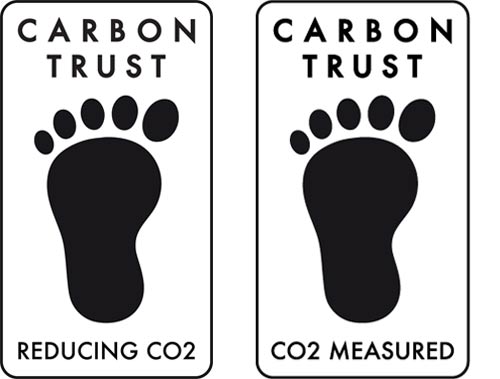 Passive House homes can use as low as 2000 W of power for heating or cooling a home
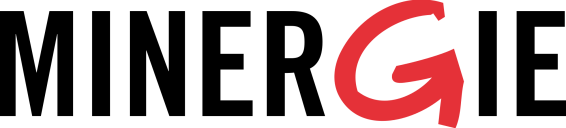 MINERGIE is a registered Swiss quality label for new and refurbished low-energy-consumption buildings.
Eco-Friendly/Socially Responsible Mobile Phones
“We're putting social values first and opening up the supply chain. One step at a time.”
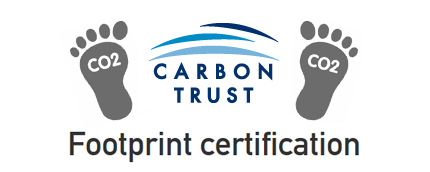 Bio fuels/Biomass/Renewable Power
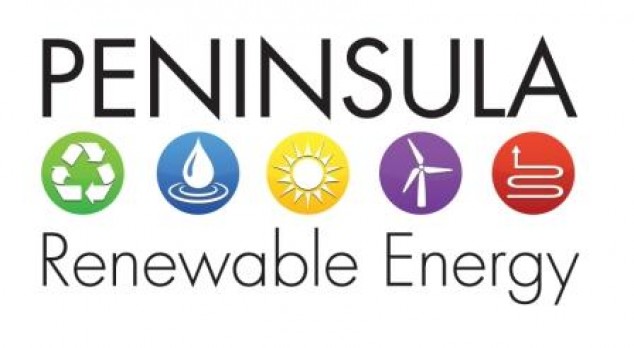 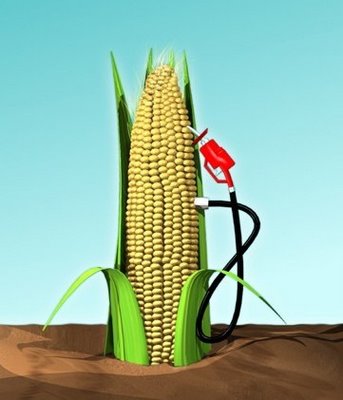 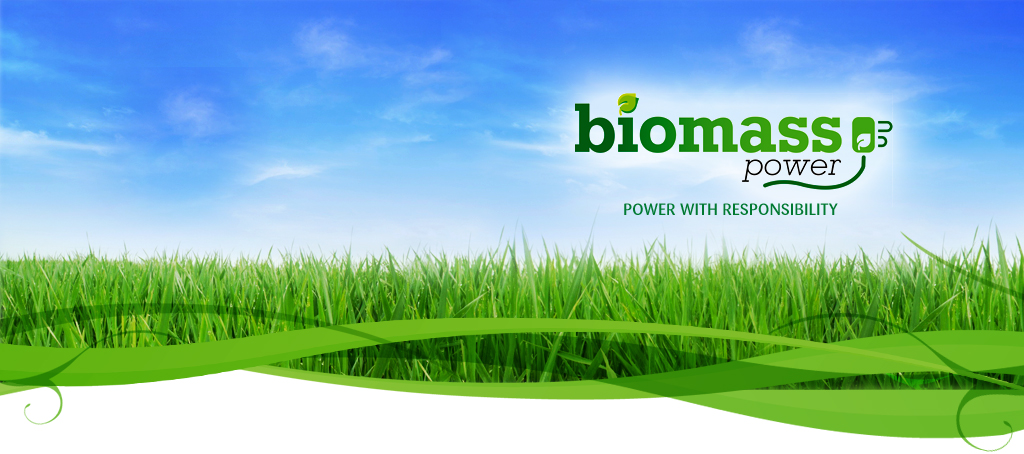 Fairtrade
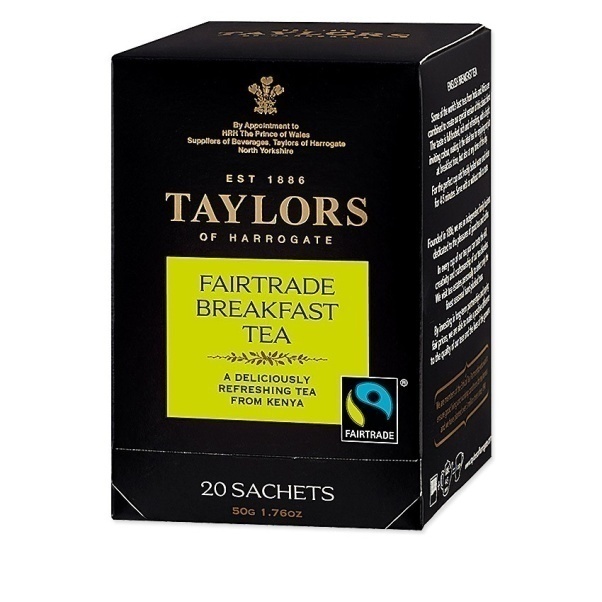 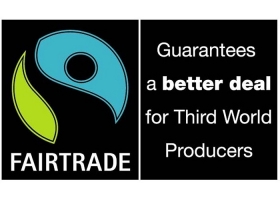 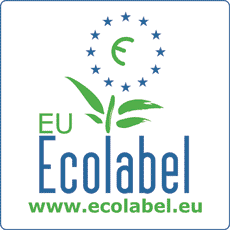 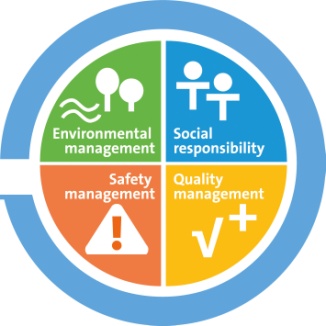 Standards
ISO 26000 - Social responsibility
UK WEEE Directive (Waste Electrical and Electronic Equipment )
http://ec.europa.eu/environment/ecolabel/
ISO 14046 & 14067 – Water/ Carbon Footprint
ISO 50001 Energy management systems
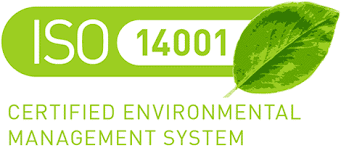 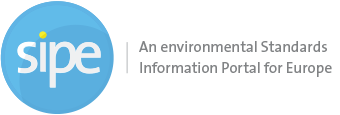 Finally
“Are you polluting the world or cleaning up the mess? You are responsible for your inner space; nobody else is, just as you are responsible for the planet. As within, so without: If humans clear inner pollution, then they will also cease to create outer pollution.”

    Eckhart Tolle
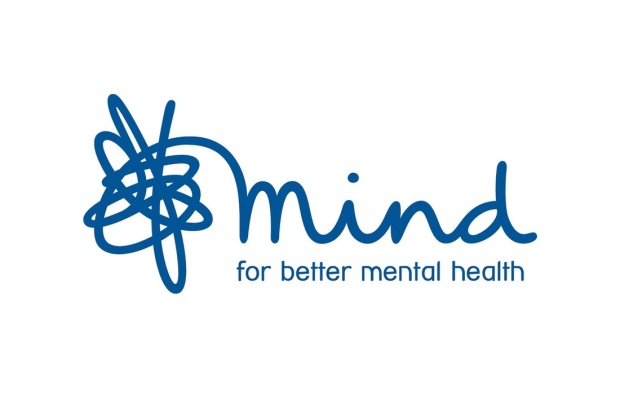 Contact Info
rami@kremesti.com  <- Email
http://kremesti.com/ <- Web